Office of the RegistrarNew Graduate Teaching Assistant Orientation
Office of the Registrar
https://twu.edu/registrar/resources/
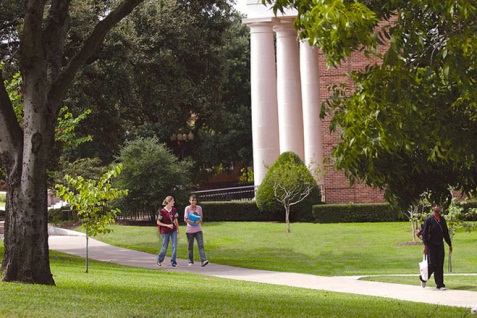 Bobby Lothringer
University Registrar
rlothringer@twu.edu
Office of the Registrar
Academic Calendar
Course Rosters
Early Alert
Grading
Student Privacy
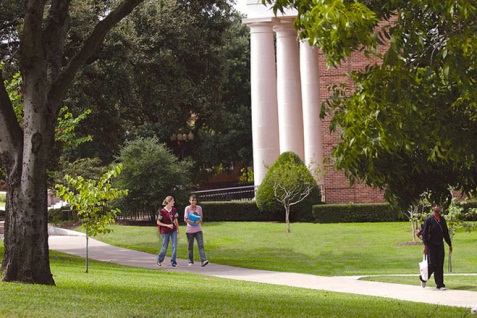 Academic Calendar
Academic Calendar
Registration Dates (no new registrations after Late Registration period)

Term dates & deadlines

Census Date (all enrollment after census day is official & counts as attempted hours)

Add/Drop/Withdraw Deadlines (Automatic W vs. W or WF)

Grading period dates and deadlines
Academic Calendar
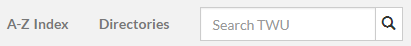 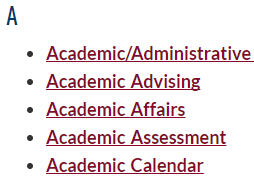 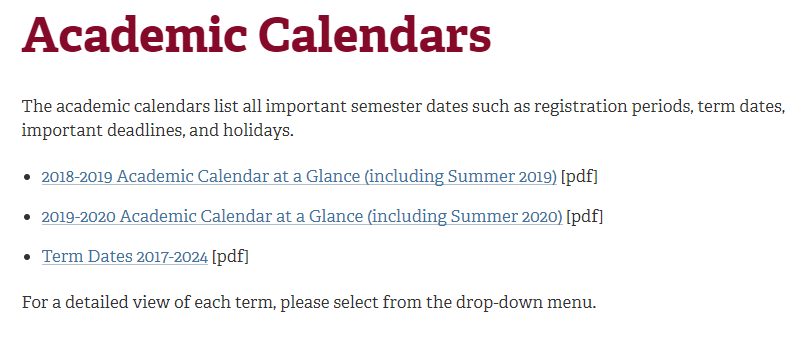 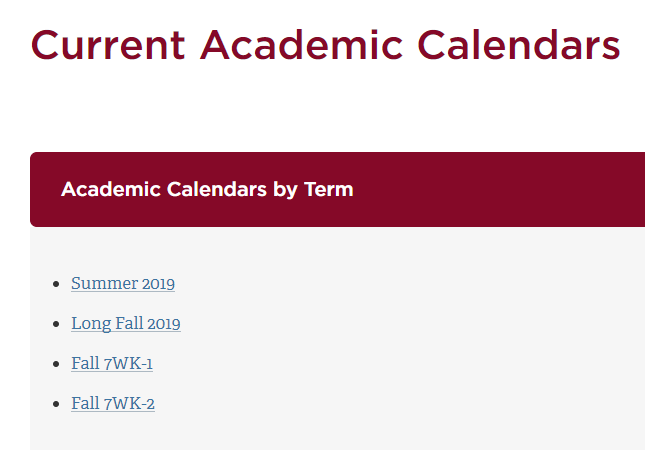 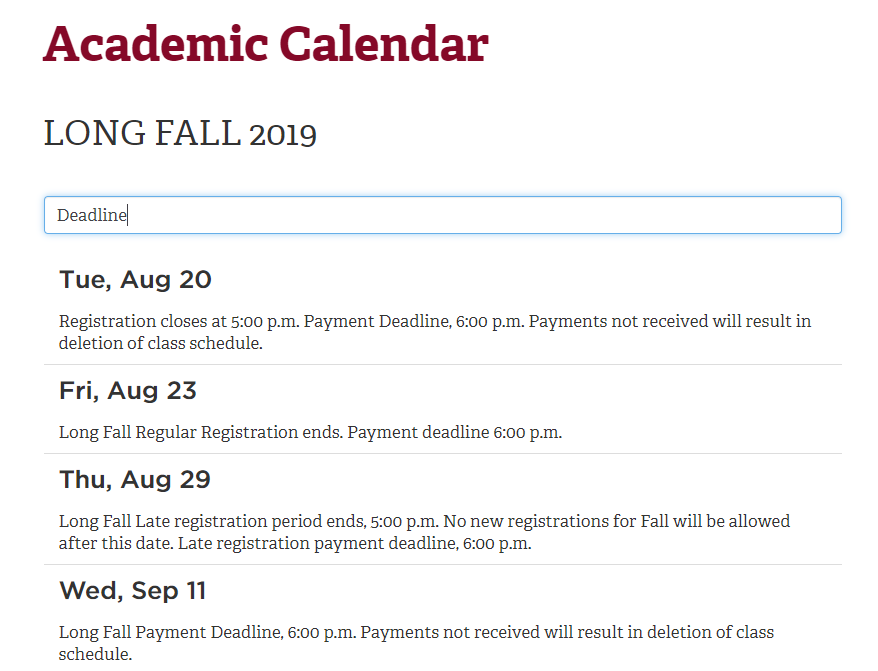 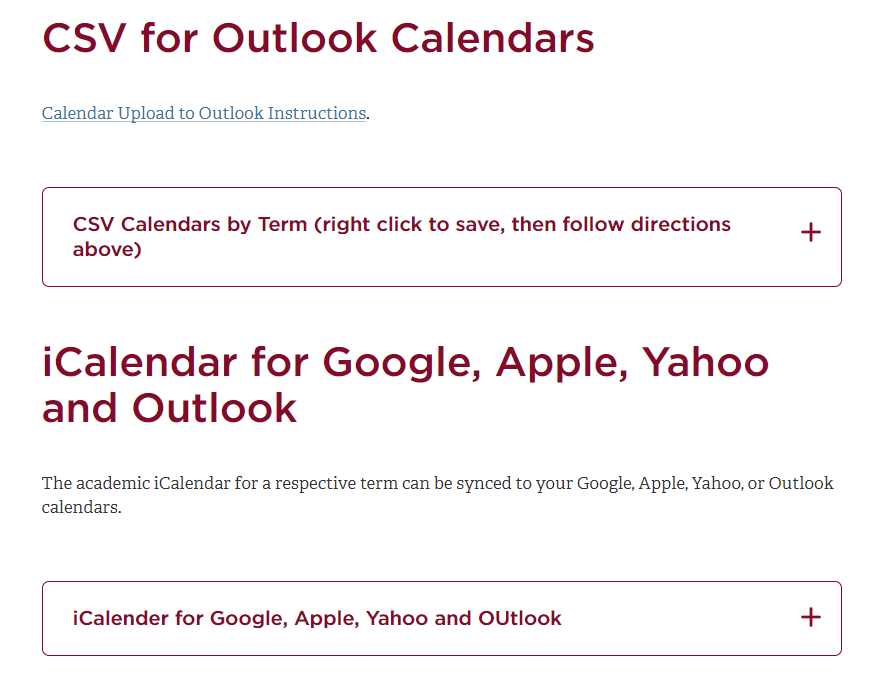 Class Rosters, 
Early Alert, 
& Grading
Class Rosters & Grading
All rosters and grade submissions are done online through Faculty Self-Service:

Go to selfservice.twu.edu
Log in using your TWU username & password
Click on “Faculty” menu item
Faculty Self-Service
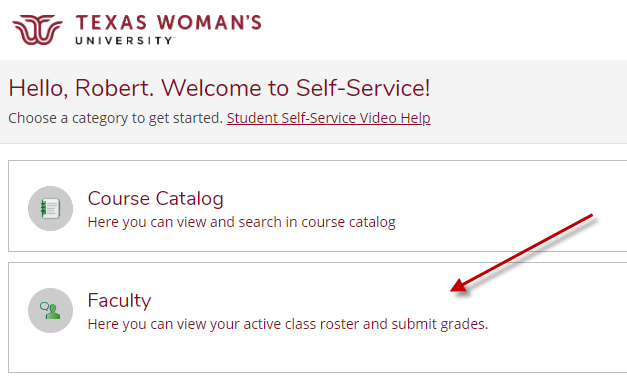 Faculty Self-Service
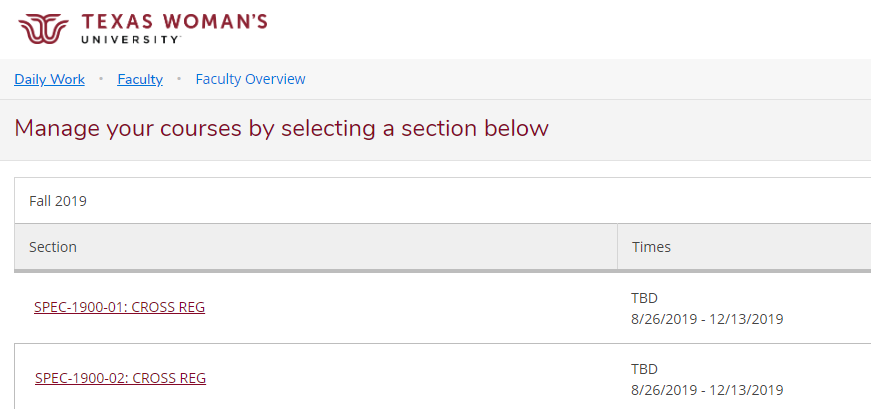 [Speaker Notes: Starter Slide.]
Faculty Self-Service
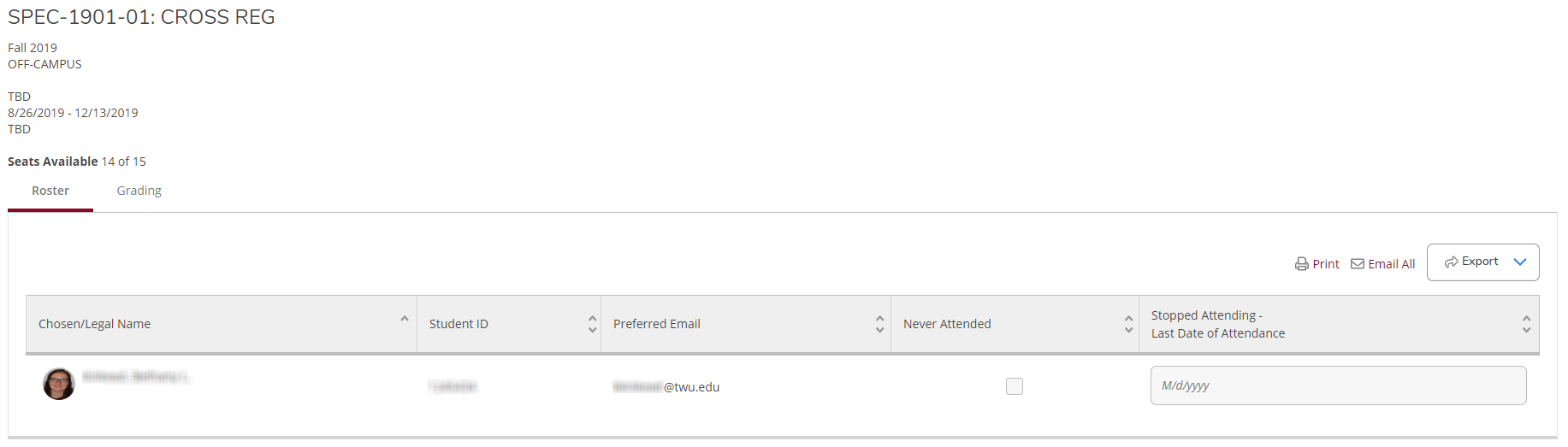 [Speaker Notes: Starter Slide.]
Class Roster
Real-time list of currently enrolled students

Attendance should be checked against the roster on first class day and every subsequent class day through the census date

Students not on roster who are attending and think they are enrolled need to:
During Late Registration: Register themselves through WebAdvisor if eligible
After Late Registration: Need department approved Add form submitted to Registrar’s Office
[Speaker Notes: Starter Slide.]
Class Roster – Post Census Date
When known, utilize interactive rosters in Self-Service to indicate if a student has “Never Attended” or “Stopped Attending” (indicate with date)
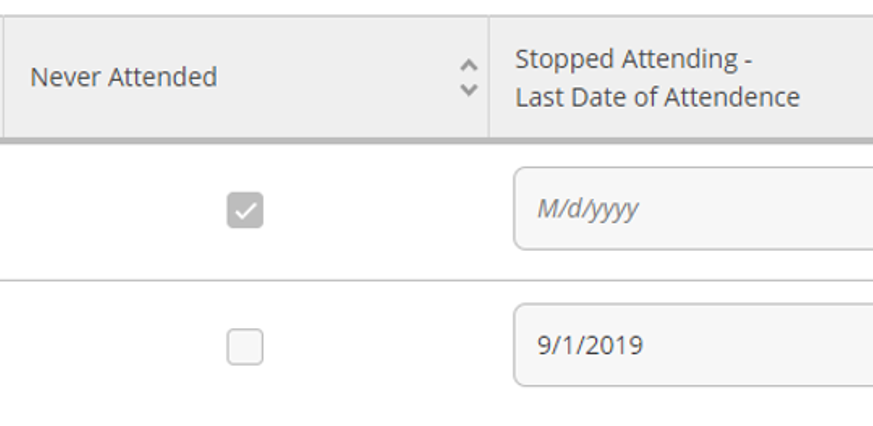 [Speaker Notes: Starter Slide.]
Early Alert
At the beginning of the 5th week, instructors of freshmen or sophomores will be asked to submit the status of students in danger of failing the course (current grade of D or F)

Critical early intervention for high risk students

Early Alert is available Sept. 23 – Oct. 7

Utilize Early Alert menu item in WebAdvisor
[Speaker Notes: Starter Slide.]
Early Alert
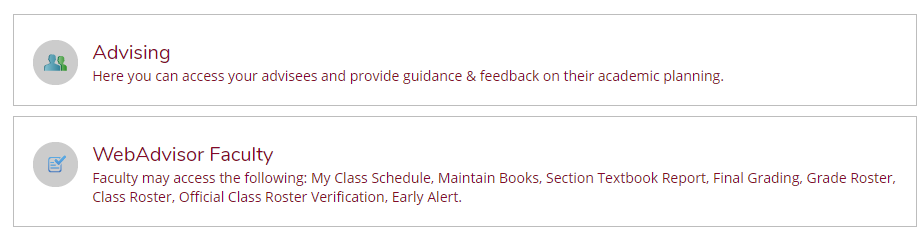 [Speaker Notes: Starter Slide.]
Early Alert
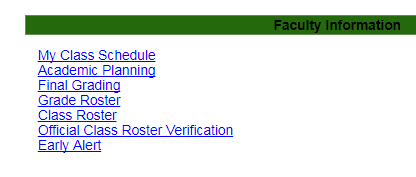 [Speaker Notes: Starter Slide.]
Final Grading
Final grading is opened the week prior to final exams and remains open until 5:00 p.m. the Monday after final exams 
Fall 2019 grade deadline:  Monday, December 16th, 5:00 p.m. 
All enrolled students must have a grade submitted, even if they have not been attending.
Grades not submitted by the deadline will require a “Change of Grade” form signed by the instructor and the department chair for each missing grade.
If you have difficulties, please contact the Registrar’s Office PRIOR to the deadline for assistance.
[Speaker Notes: Starter Slide.]
Final Grading
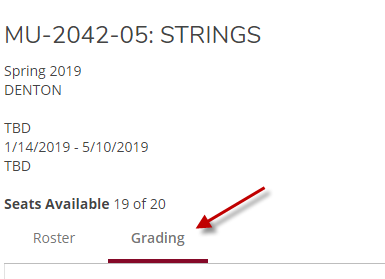 [Speaker Notes: Starter Slide.]
Class Rosters & Grading
The Registrar’s Office will send out notifications to faculty TWU e-mail addresses at the opening of each grading period 

Notifications will include the grading period deadline and detailed instructions.

Information is also available on the Registrar’s Office website at www.twu.edu/Registrar
[Speaker Notes: Starter Slide.]
Student Privacy Rights &FERPA
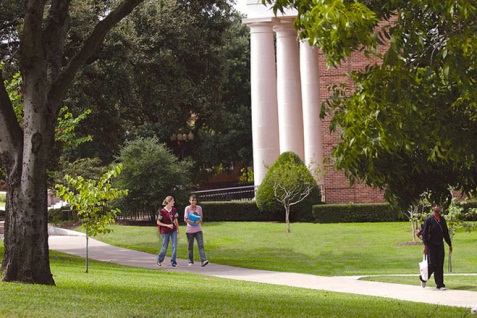 [Speaker Notes: Starter Slide.]
Privacy of Educational Records
It is a violation of federal law (FERPA) to release student educational information without student consent

All faculty are required to take mandatory FERPA training through Canvas.  
Instructions available at http://www.twu.edu/registrar/9785.asp.

Never post grades by name, ID, or SSN.
[Speaker Notes: Starter Slide.]
Questions?
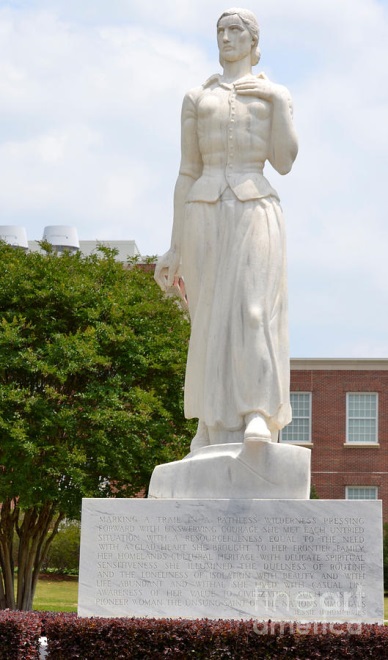 Bobby Lothringer
University Registrar
rlothringer@twu.edu
940-565-3031

Office of the Registrar
ADM building 128
940-898-3036
registrar@twu.edu
www.twu.edu/registrar
[Speaker Notes: Starter Slide.]